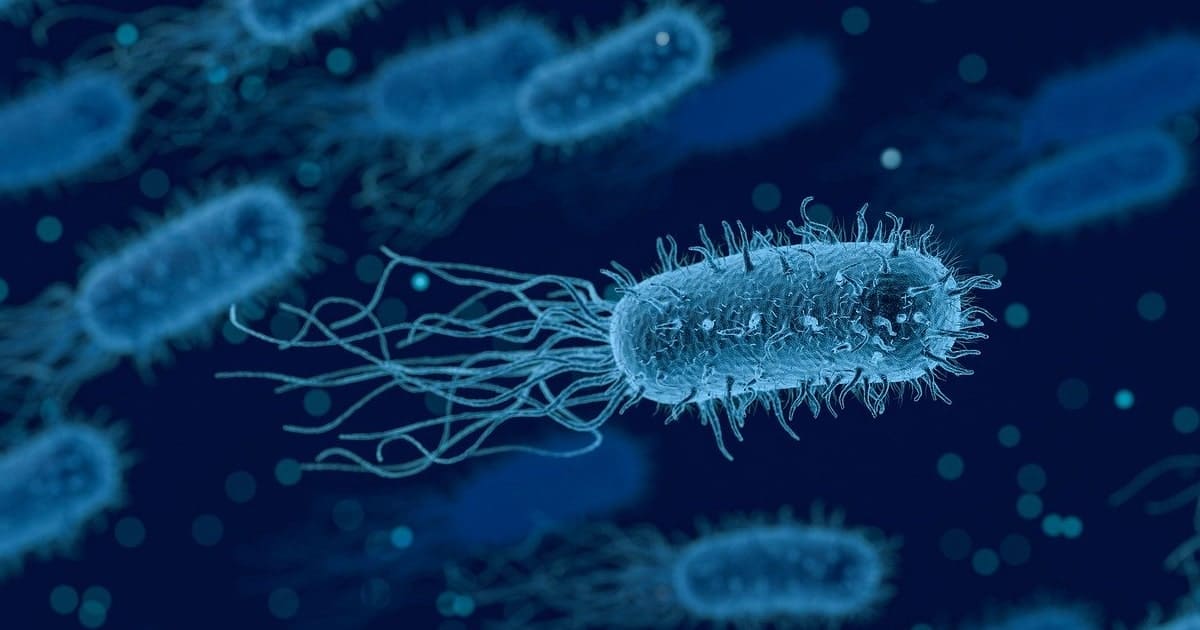 Bakterie a sinicenejrozšířenější a nejstarší skupina organismů na světě
Pojmy: Bakteriologie, Rozkladači, Koky, Bacily, Symbióza, Patogen, Antibiotika, Mléčné kvašení, Sinice
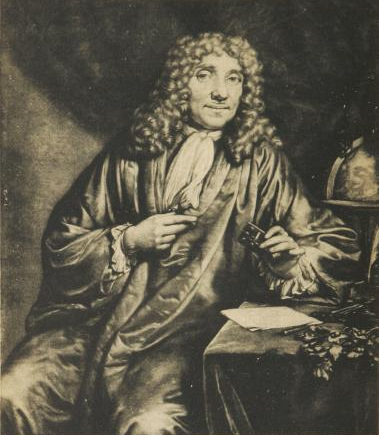 Antoni van Leeuwenhoek, nizozemský přírodovědec, který první pozoroval bakterie. Zdokonalil mikroskop.
Bakterie a sinice Počátek života na Zemi
Vznik zhruba před 3 - 4 miliardami let;
První forma života na Zemi;
Ovlivnily vývoj prostředí a vývoj druhů;
Infekce a nemoci bakterií jsou faktorem selekce (evoluce).
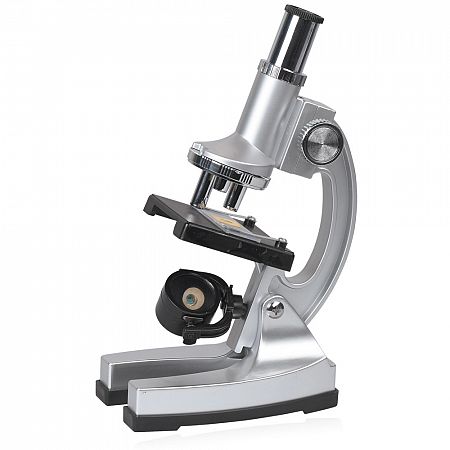 Stavba bakterie
Bakterie patří mezi jednobuněčné prokaryotické organismy.
pilusy
Chromozom/DNA
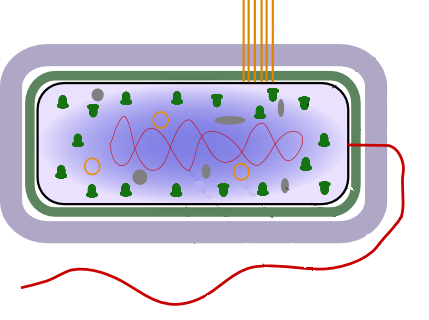 pouzdro
cytoplazma
buněčná stěna
cytoplazmatická membrána
bičík
Tvary můžeme rozlišit: koky, bacily a jiné …
Vlastnosti
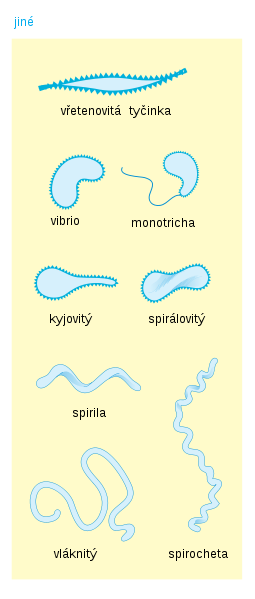 Jednobuněčné organismy;
Stavba buňky kulovitá /koky/ nebo tyčinková forma /bacily/ …;
Rychlé jen nepohlavní rozmnožování;
Zdroj potravy – vlastně cokoliv;
Výskyt ve všech prostředích.
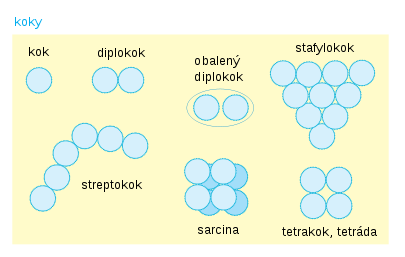 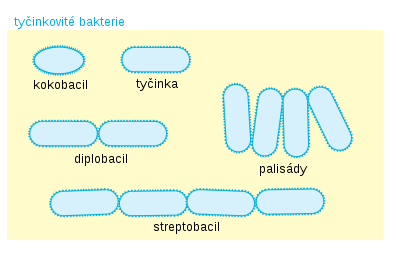 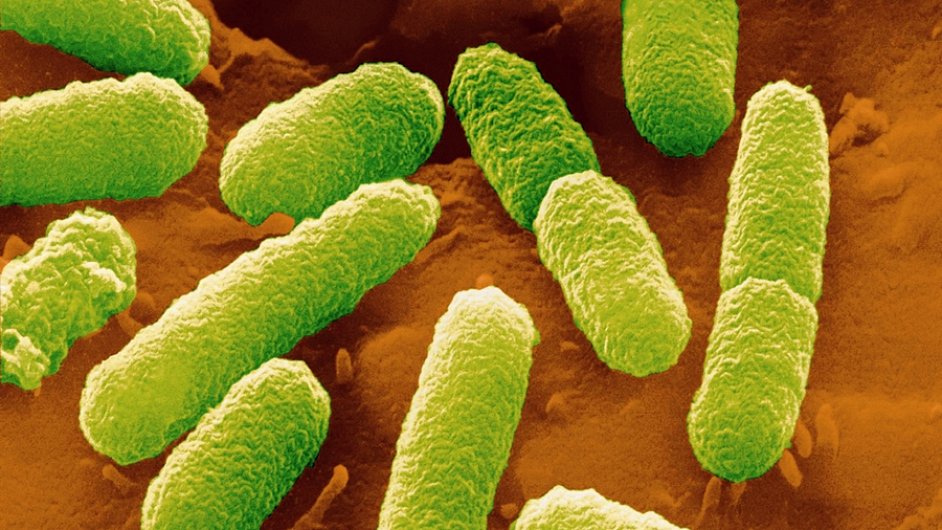 Rozmnožování bakterií
Bakterie ve vhodném prostředí rostou a množí se. U bakterií probíhá nepohlavní rozmnožování metodou dělení:
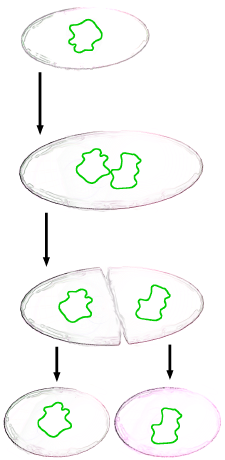 zdvojnásobení chromozomu a vnitřních části buňky
rozdělení chromozomu a zaškrcení buňky
vznik dvou dceřiných buněk
Bakteriální spory
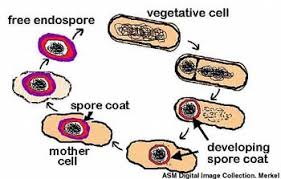 Některé bakterie vytvářejí za nepříznivých podmínek spory – zvláštní buňky, které tyto podmínky umožňují přežít. 
Tyto spory se nemnoží a při vylepšením podmínek se změní na buňku s plnou životaschopností.
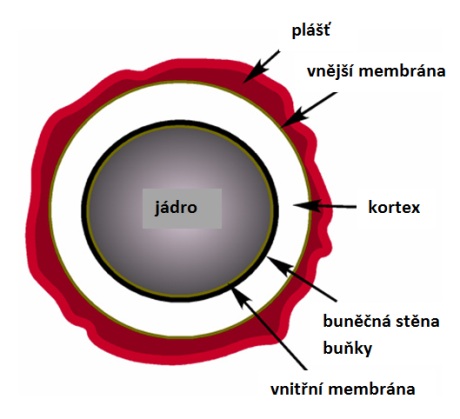 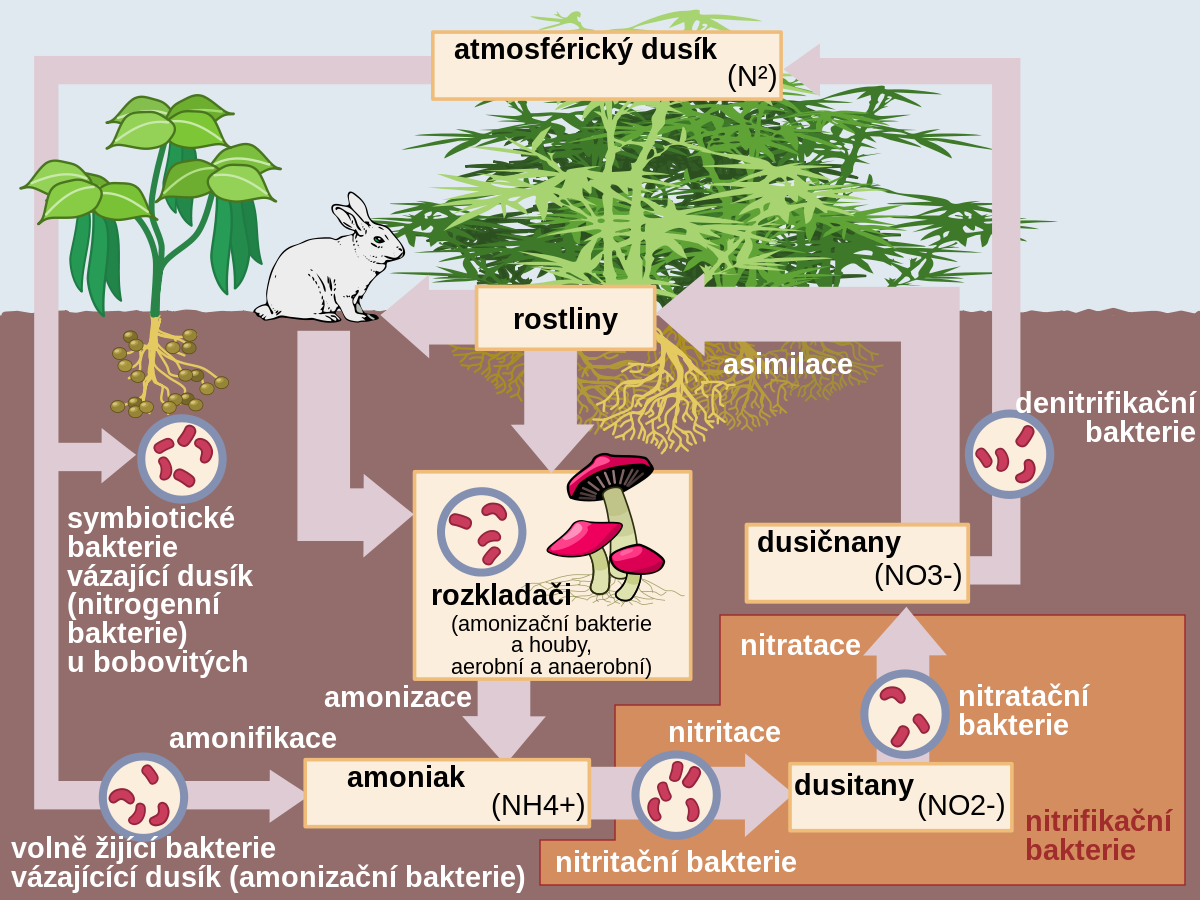 Hlavní funkce v příroděRozkladači – destruenti
Uklízeči naší planety;
Rozkládají organické látky – odumřelá těla organismů;
Nejvíce se nacházejí v půdě – tzv. nitrifikační bakterie;
Důležité v potravní pyramidě.
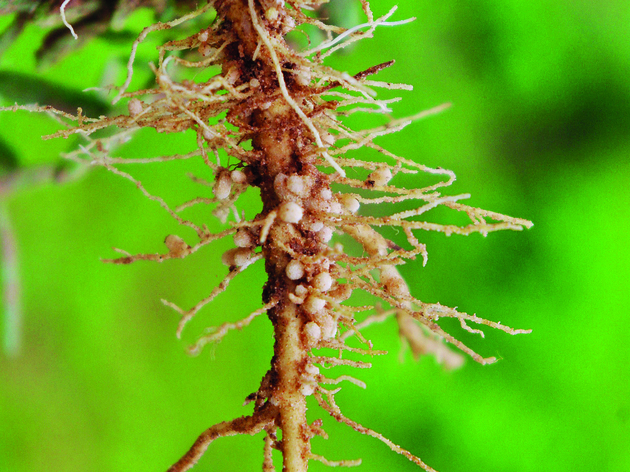 Vzájemný prospěchSymbióza
Rozklad mrtvých organismů - kompost;
Člověk – bakterie ve střevech => vitamíny, my zase dodáváme potravu);
Hlízkovité bakterie – hlízky např. na hrášku (dusík => dusičnany – potrava a ochrana).
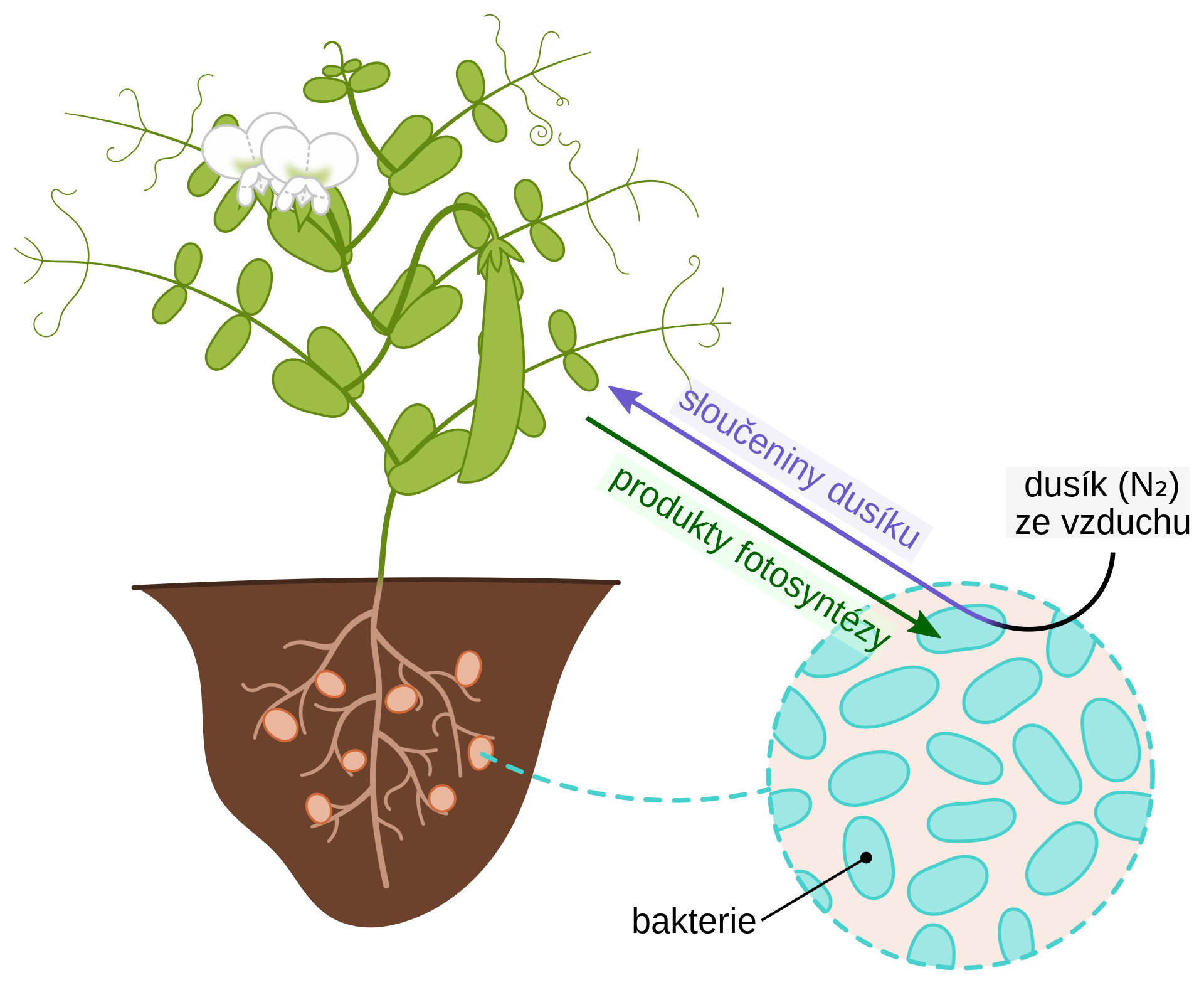 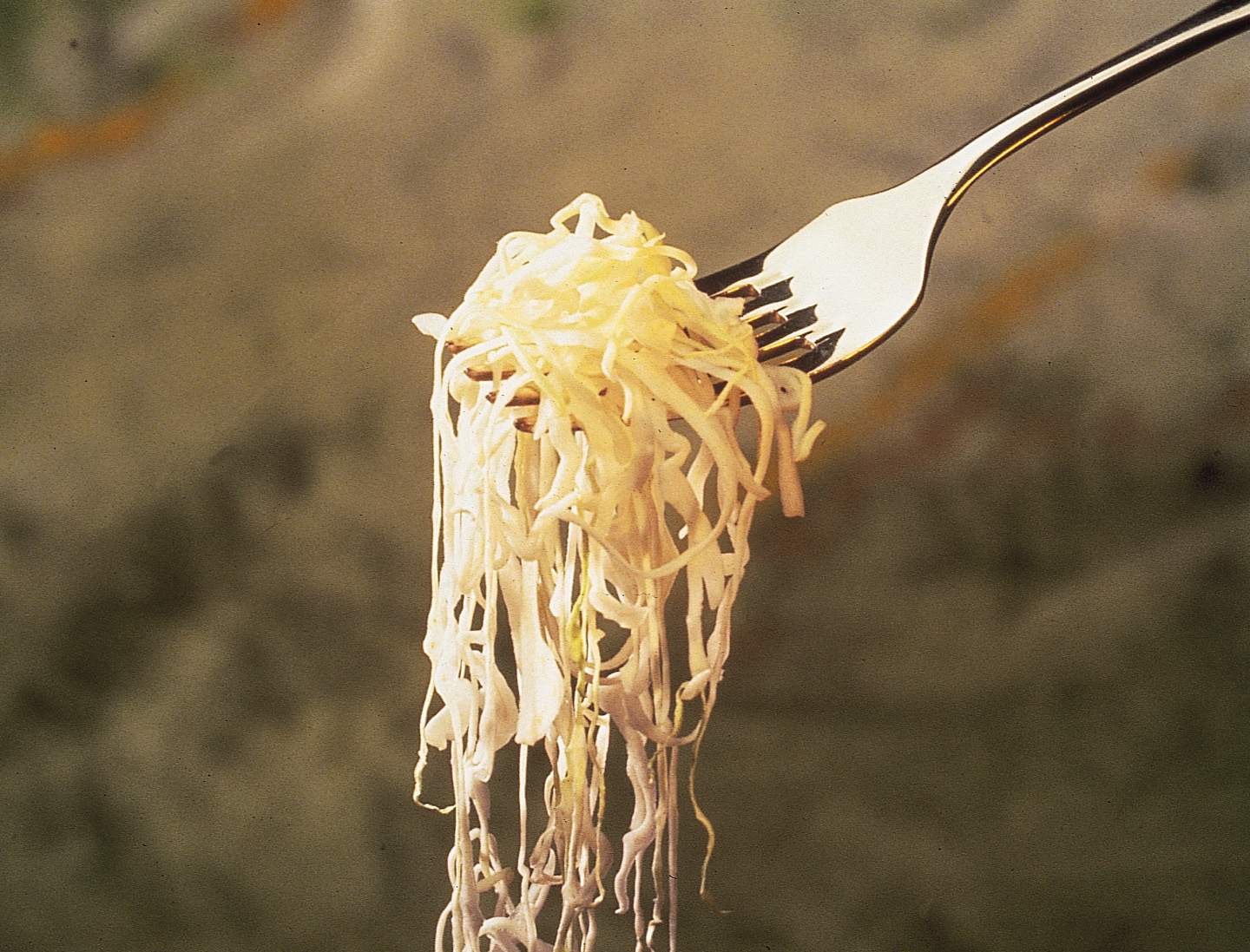 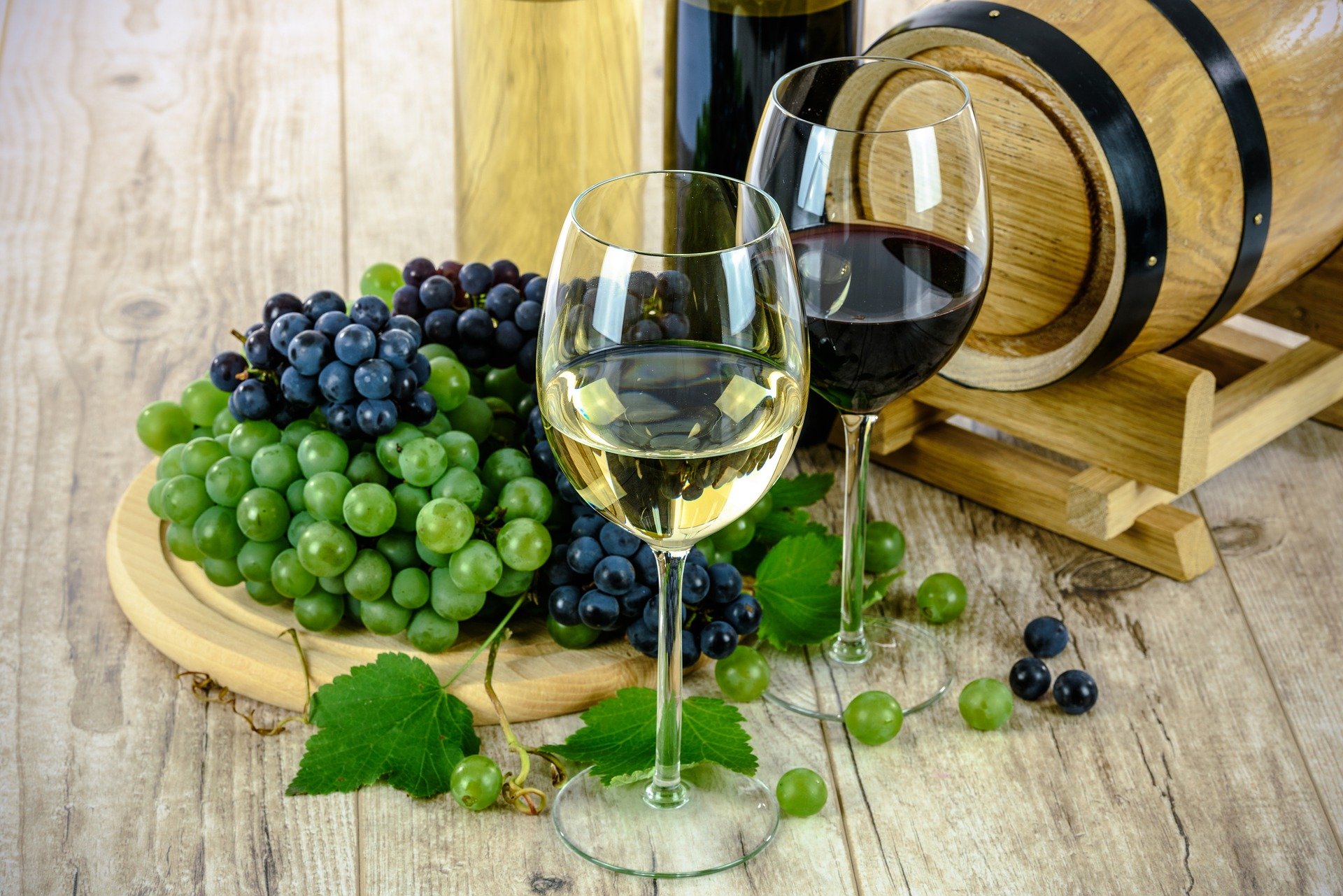 Bakterie mléčného kvašení
Výroba jogurtů /z mléka působením mléčných bakterií/;	
Kysané zelí;
Sýrů;
Octa, hořčice;
Vína …
Zpravování odpadu …
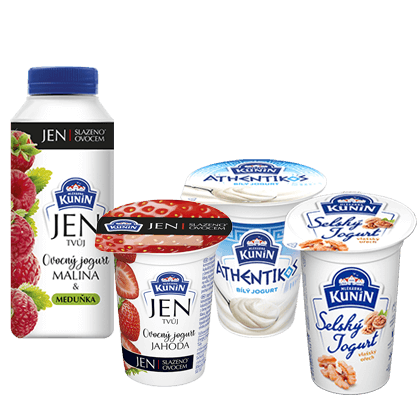 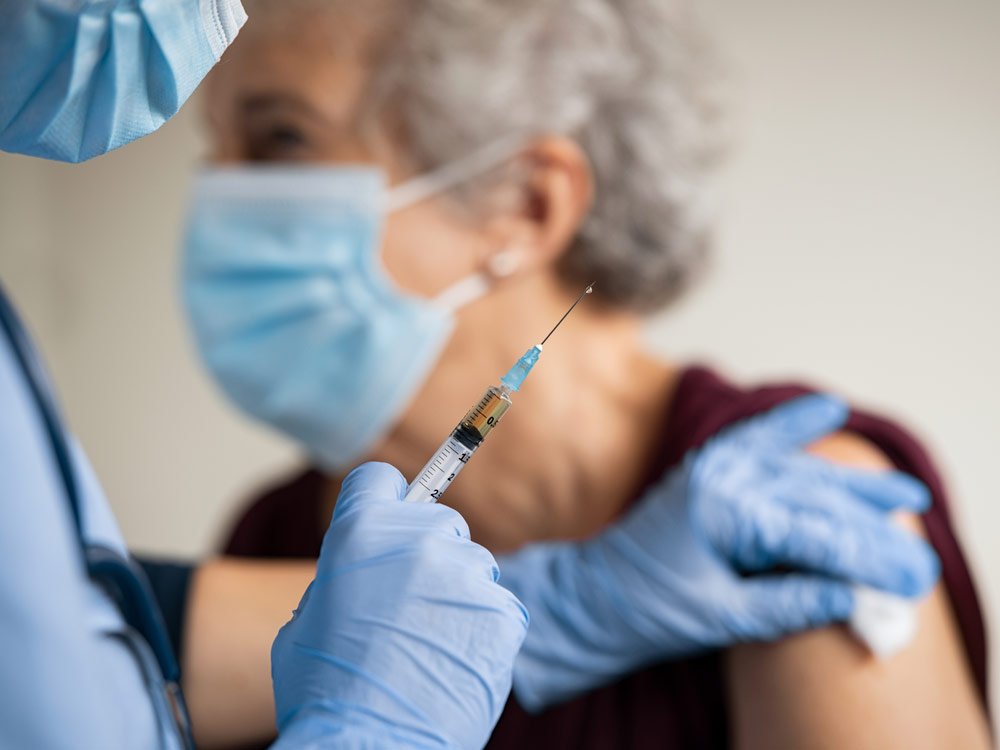 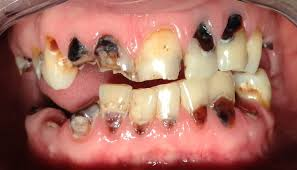 Parazitické / cizopasnépatogenní bakterie
Druhému organismu škodí, způsobují nemoci bakteriální infekce;
Mléčné bakterie na zubech – živí se cukrem, tvoří kyselinu, která narušuje zubní sklovinu
Angína, Zápal plic, Tetanus, Salmonela /průjem/, Borelióza /klíště/, Tuberkulóza, Cholera, Mor …
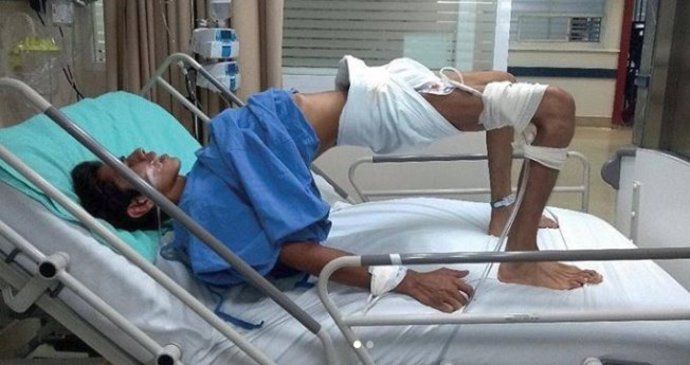 Antibiotika
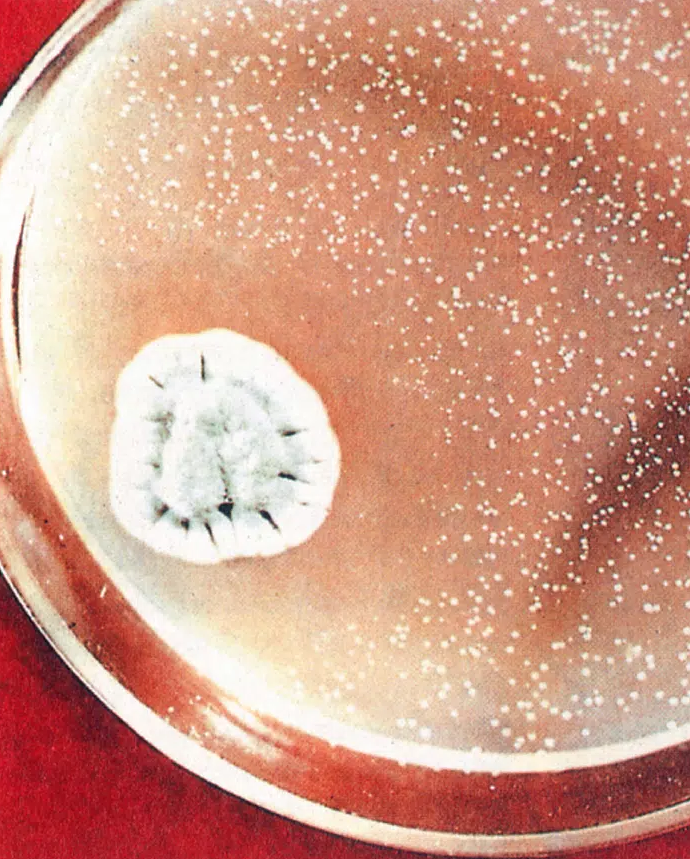 Antibiotika jsou lék usmrcující mikroorganismy především baktérie;
Bakteriální onemocnění – léčíme antibiotiky nebo předcházíme očkováním.
Objev působení plísní proti bakteriím 1928 Alexander Fleming (1945 Nobelova cena);
První skutečný lék Penicilin až v roce 1940.
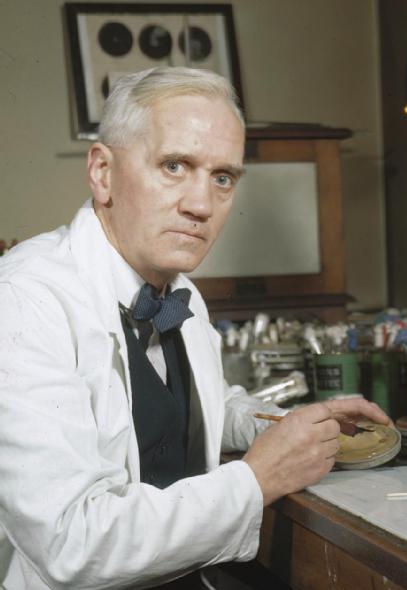 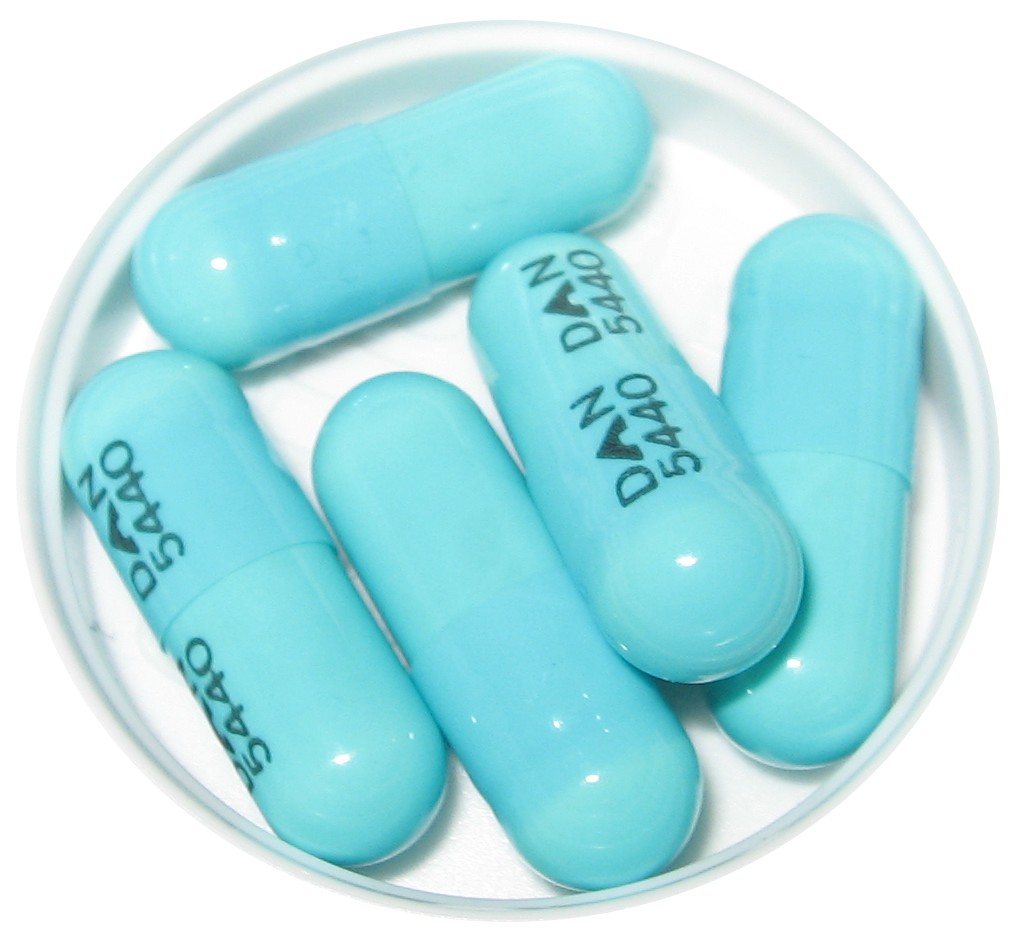 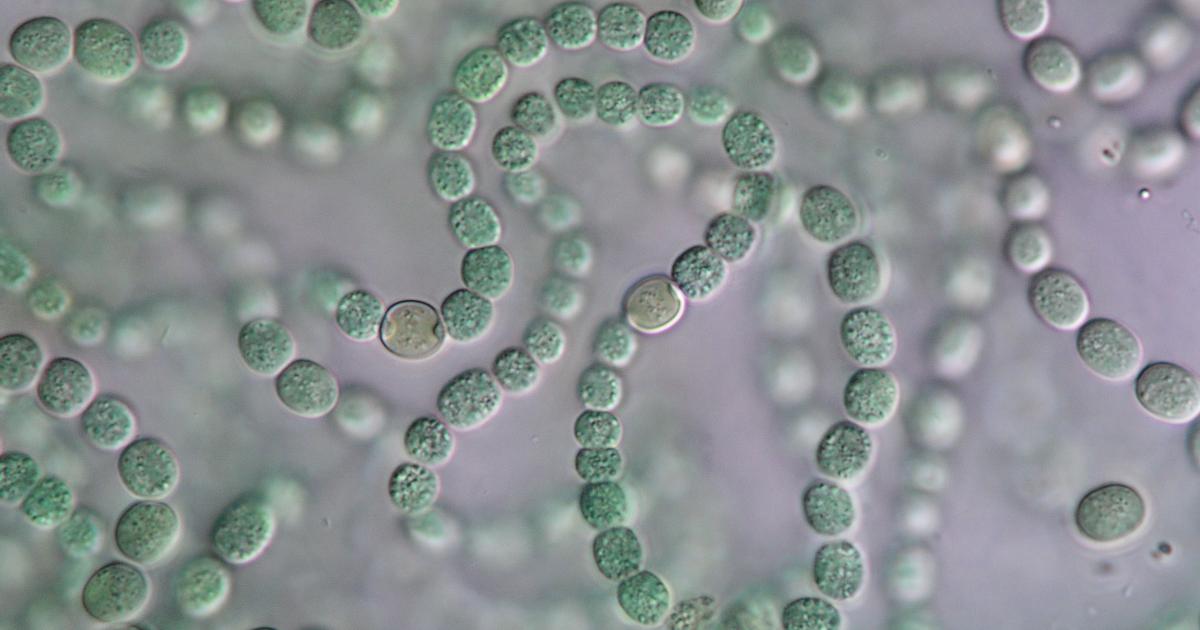 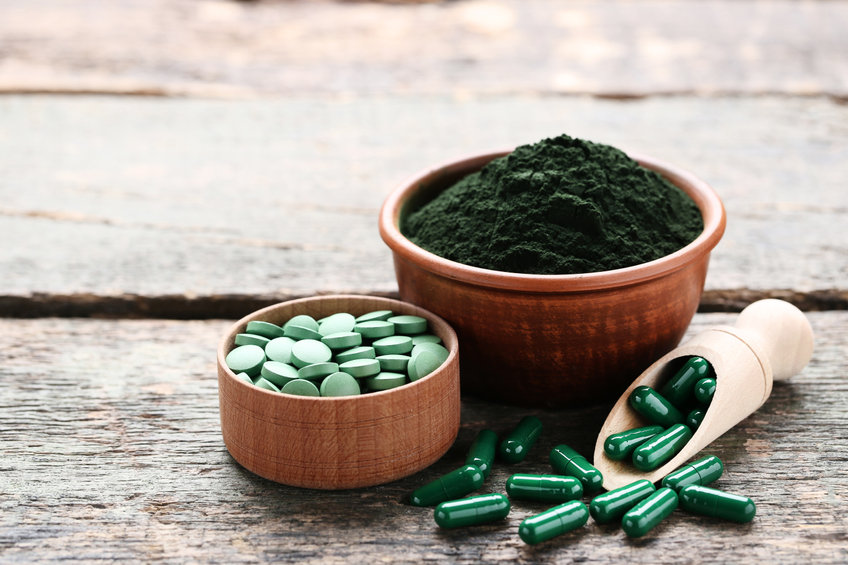 Sinice
Druh bakterií schopných fotosyntézy;
Výskyt ve vodním prostředí, půda, pouště a polární prostředí;
Vytvářejí často shluky, kolonie, modrozeleně zbarvené;
Zdroj vitamínů, proteinů, léčiva zažívacích potíží …
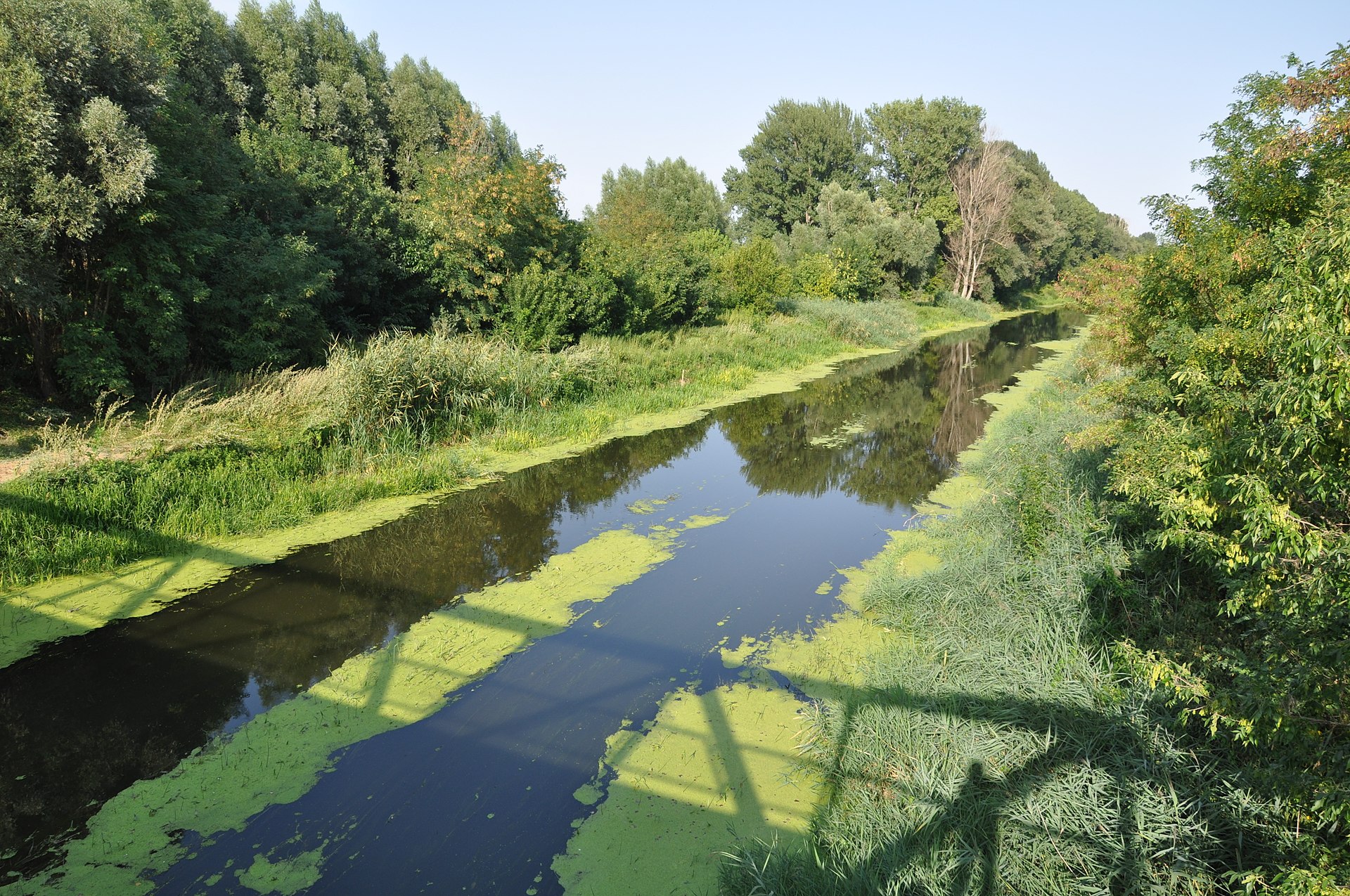 „vodní květ“